Geometria Molecular e Ligação Covalente Dativa
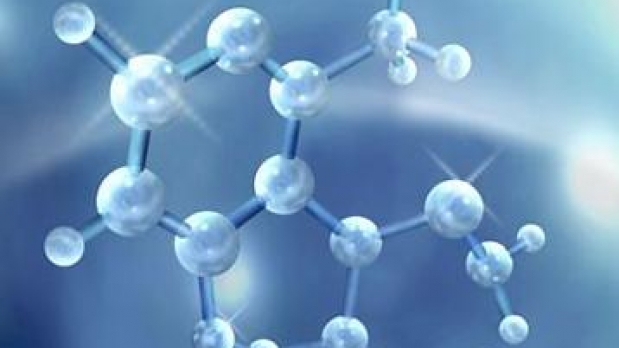 Na última aula nós vimos que o Boro é uma exceção à regra do octeto, vocês se lembram? Será que existem outros átomos que também fogem dessa regra?


Alguns átomos possuem a capacidade de contrair o octeto e outros de expandi-los.
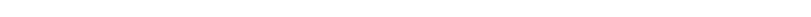 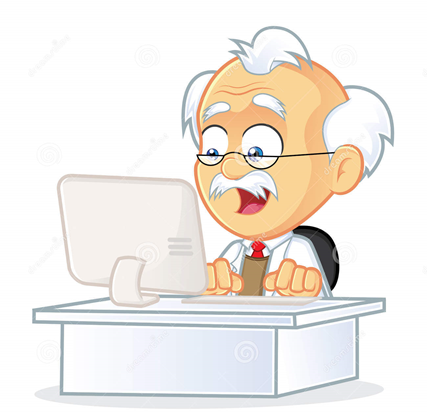 Contração do Octeto
Alguns átomos são capazes de contrair o octeto, ou seja, se estabilizam com menos de 8 elétrons na sua camada de valência. Essa propriedade é característica dos elementos do 2º período em diante, principalmente quando formam moléculas com o boro e o berílio.
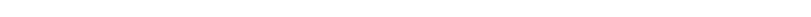 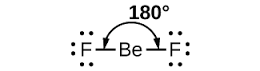 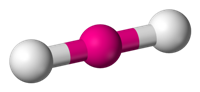 Expansão do Octeto
Já os átomos do 3º período em diante, possuem a capacidade de expandir seu octeto, ou seja, suportam mais de oito elétrons na sua última camada. Sendo assim, teremos a possibilidade de duas novas geometrias: Bipirâmide Trigonal e Octaédrica.
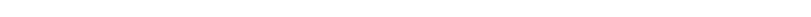 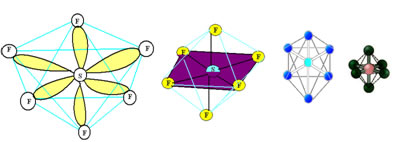 Geometria Bipirâmide Trigonal
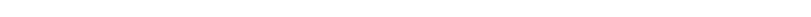 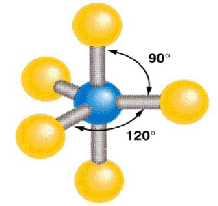 Na molécula PCl5 o fósforo possui 5 elétrons na camada de valência precisando assim, de fazer apenas 3 ligações para atingir sua estabilidade. Porém, ele expande seu octeto fazendo mais duas ligações com o cloro, dando origem a geometria Bipirâmide Trigonal.
Geometria Octaédrica
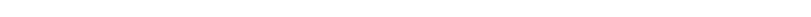 O enxofre também pode expandir seu octeto, suportando até 12 elétrons sua na camada de valência e adotando uma geometria denominada Octaédrica. 
Como exemplo dessa geometria tem-se a molécula SF6.
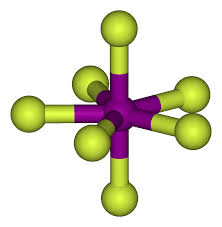 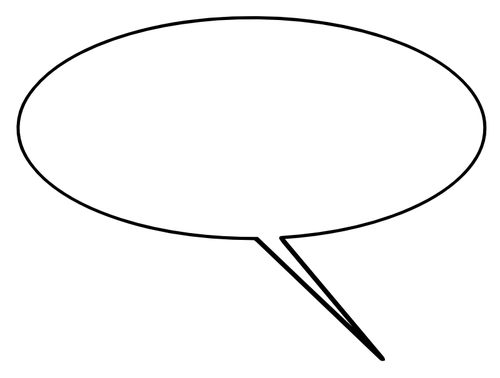 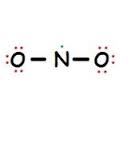 Ainda existem átomos estáveis 
com números ímpares de 
elétrons, como nas
moléculas de:
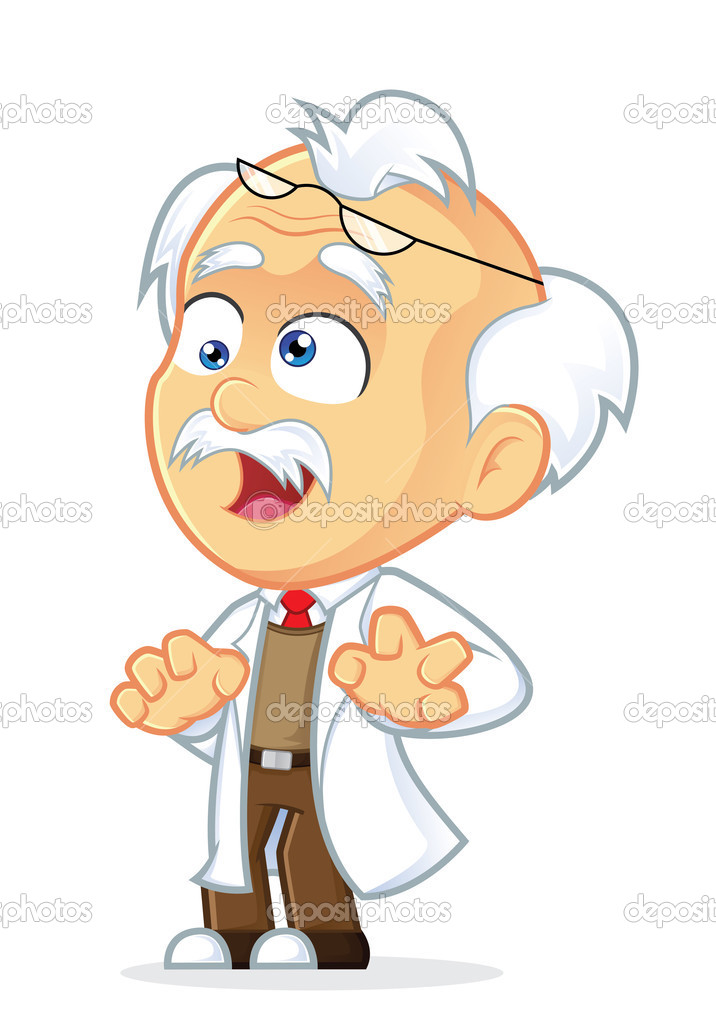 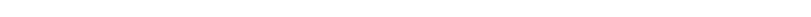 Dióxido de nitrogênio
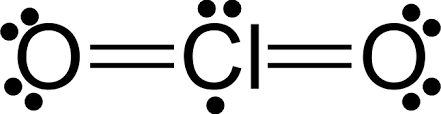 Dióxido de cloro
Ligações Covalentes Dativas
Existem alguns casos em que um dos átomos envolvidos na ligação já adquiriu estabilidade enquanto que outro átomo participante da ligação ainda necessita de dois elétrons para completar sua camada de valência. Desse modo, o átomo, já estável, compartilha um par de elétrons com o outro átomo ainda instável.
De modo genérico, a ligação covalente dativa é esquematizada por:
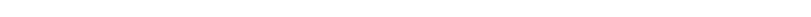 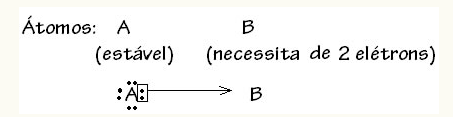 Ligações Covalentes Dativas
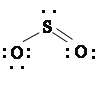 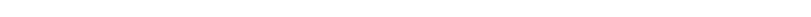 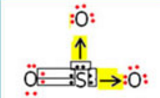 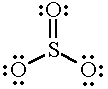 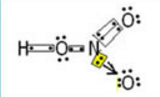 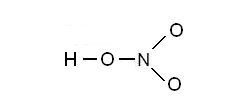 Vamos praticar?
Utilizando a Teoria de Repulsão de Pares de Elétrons de Valência determine a geometria de IF5. É uma exceção à regra do octeto? 


E qual a geometria de SO3 e BF3? Por que dizemos que em SO3 há ligação covalente dativa, e por que BF3 representa uma exceção a regra do octeto?
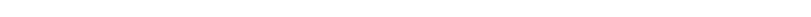 Referências Bibliográficas
1) Fróis, Sergio. Química: 1º ano. Brasília. Edebe Brasil, 2014 
2) http://alunosonline.uol.com.br/quimica/ligacao-covalente-dativa-ou-coordenada.html
3) http://pt.depositphotos.com/39109425/stock-illustration-crazy-professor.html


Aluna: Suzana Aparecida Silva Queiroz
UENF – Disciplina: TDIC
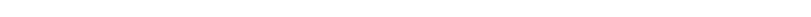